Obrigado por efetuar o download.
Este template é 100% editável. Você poderá criar seu Mood Board com mais facilidade.

Como utilizar:
Você pode arrastar e soltar imagens para cada bloco ou pode copiar (CTRL + C) da internet, clicar no bloco, e colar  (CTRL + V).

Caso houver algum problema você poderá restaurar as formas do template com no slide master. Basta clicar em menu Visualizar > Slide Master.

Qualquer dúvida ou comentário você pode enviar um e-mail paraola@onigrama.com.br
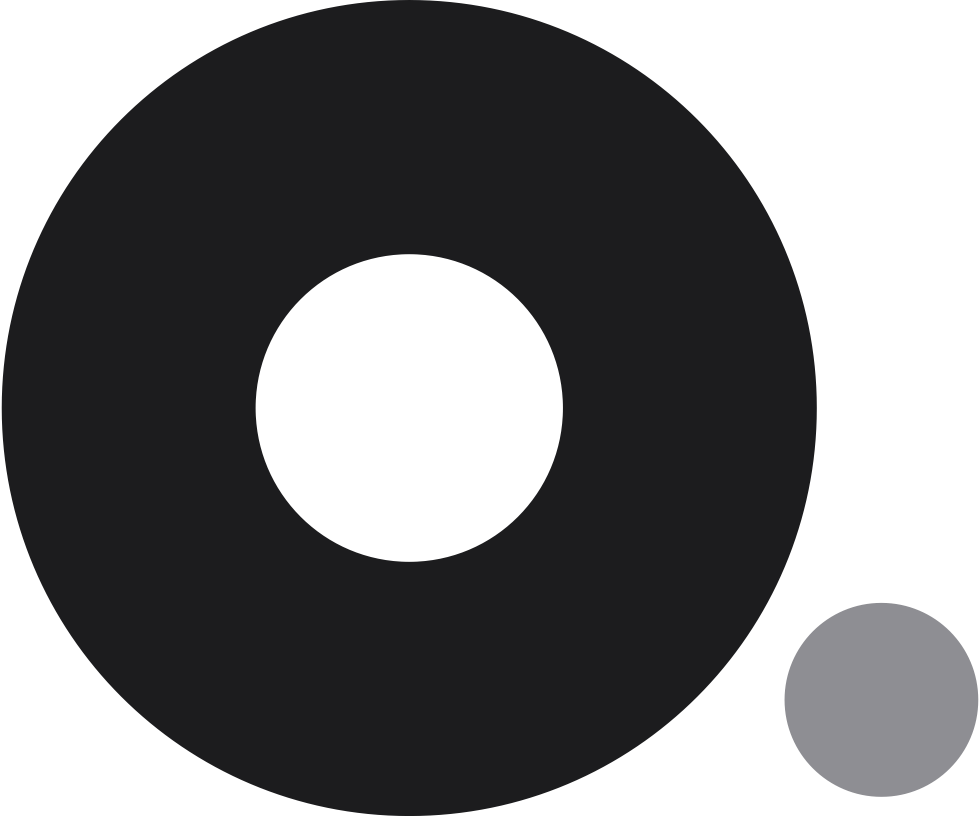 Text here
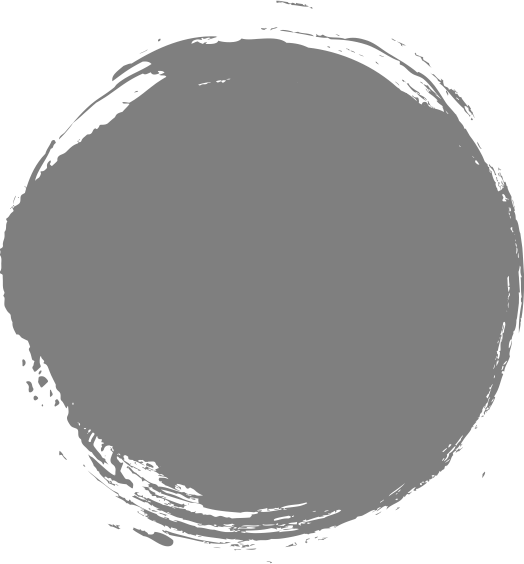 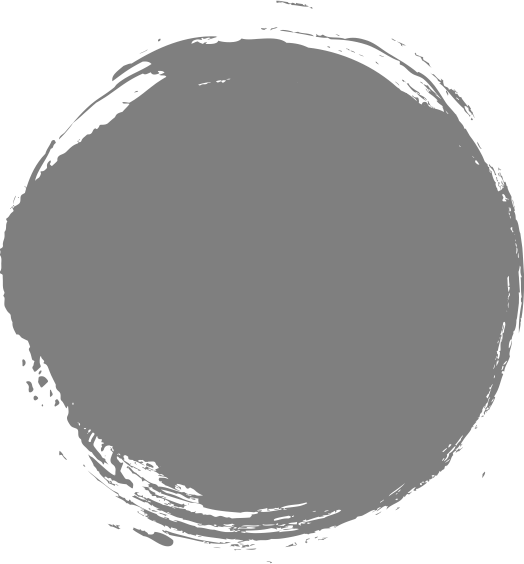 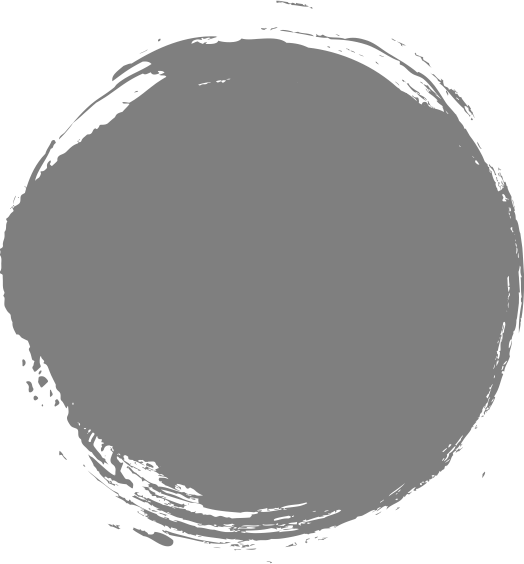 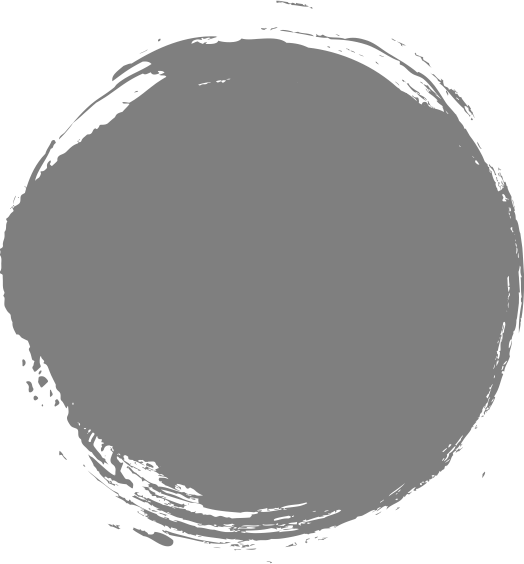 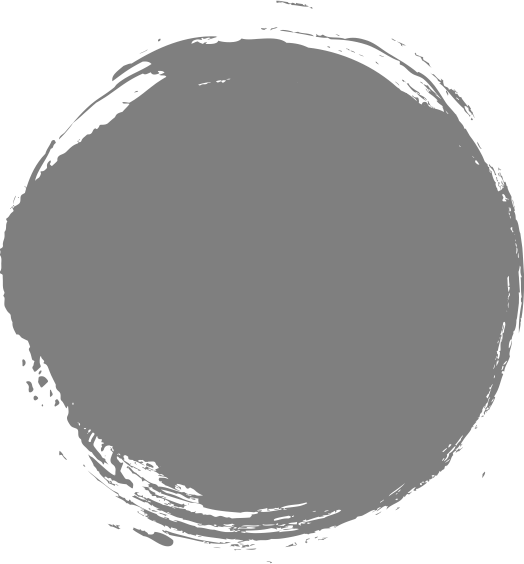 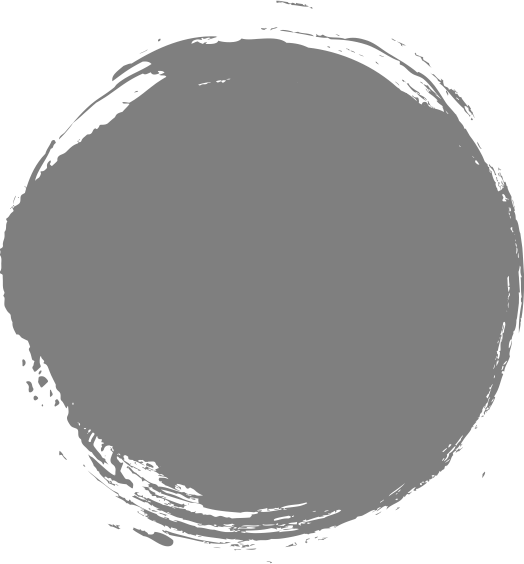 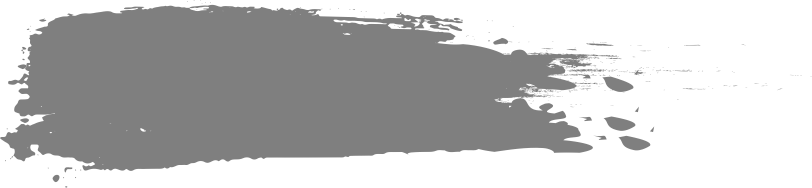 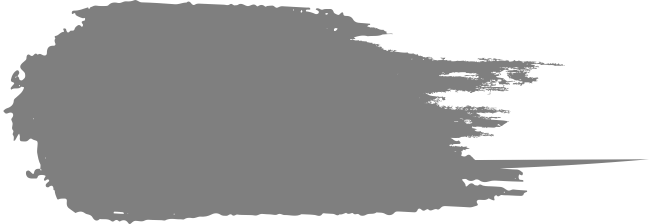 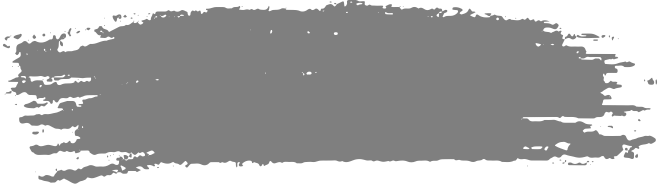 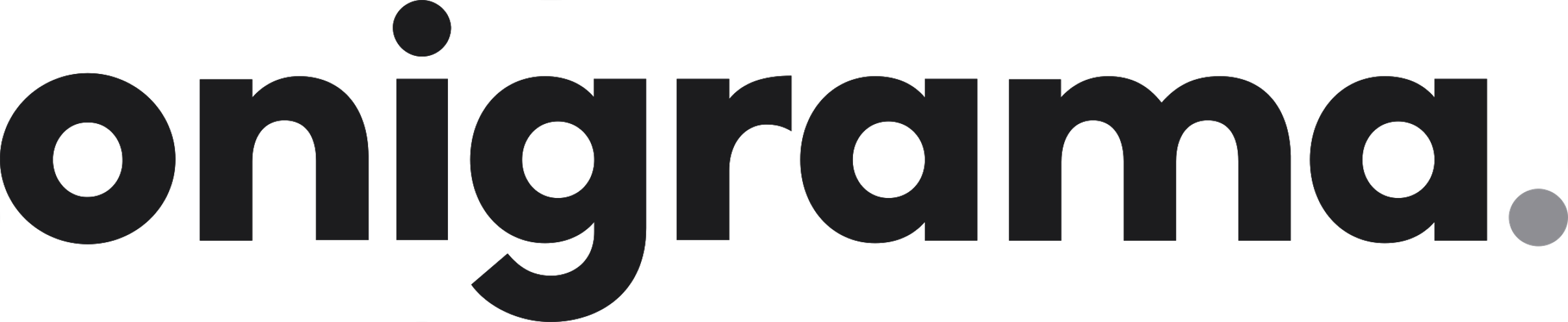 www.onigrama.com.br